598LVKMessages,Entry methods that return values, and Threaded entry methods
Laxmikant (Sanjay) Kale
http://charm.cs.illinois.edu
Parallel Programming Laboratory
Department of Computer Science
University of Illinois at Urbana Champaign
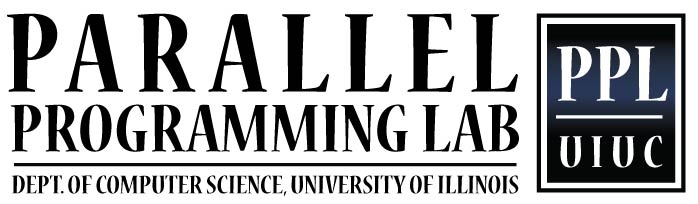 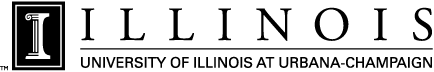 Announcements
Jobs run on Taub now
MP2 – Short Description : 
A: add colors & range to particles, add liveviz, add load imbalanced initial conditions (middle quarter: 2x red particles)
B: add periodic load balancing using 3 strategies: greedy and refine, and refine-swap
Deadline A: liveviz and imbalance, on EWS, Friday 5pm
64 chares on 1-10 processors, with 200 particles in normal chares
Deadline B: 10/16: Add PUP, Load balancing studies, on Taub
1024 chares on up to 64 cores, no liveviz
Project Plan
Deciding projects, populating Wiki pages
PPLers in course as mentors
Midterm postponement:
Oct 23
10/9/12
cs598LVK
2
Relaxing a restriction
Earlier we said that:
Entry methods, once started, do not pause and return control to the charm++ scheduler only after they finished execution
Today, we will describe constructs that relax this restriction
Also, we will define a special class of entry methods that have return values
i.e. regular entry methods, rather than “asynchronous” ones
The baseline model, with the restriction:
Is a conceptually simpler model, and
Is adequate: powerful enough for most situations
Especially when extended with structured dagger
You should continue to use that whenever possible
10/9/12
cs598LVK
3
Messages
We must first define a new data type
Recall that when you invoke an entry method:
The parameters are “marshalled” (packed) into a contiguous structure, and sent to the remote object by the “proxy” object
This structure is called a “message” datatype
You can explicitly define a message
The system will send it as it is, when it is the only parameter to an entry method
10/9/12
cs598LVK
4
Using message class
A message is just struct or class that inherits from a system-defined class
In the “.ci” file: 
“message MyMsgType;
The interface translator produces code for a class named CMessage_MyMsgType
In the “.h” or “.C” file, define MsgTypeName  class
class MyMsgType : public Cmessage_MyMsgType { 
  // declare data fields
    float x; int m; 
    FixSizeClass s;
    double A[200];
};
Arrays must be fixed size. No pointers. May contain variables of user defined types (e.g. above), with the same restrictions
10/9/12
cs598LVK
5
Using messages
In the interface file, declare an entry method to take a message as its sole parameter:

message MsgTypeName;
…
entry void doWork(MsgTypeName  *m);
In the C++ file: define the MsgTypeName class (as on the previous slide), and then:

void  doWork(MsgTypeName *p) {
   …
   int k = p->m; 
   …
}
10/9/12
cs598LVK
6
More on messages… later
You can have variable size arrays in them
You can have pointers in them
But the basic messages are enough for our purpose today:
To define sync methods
10/9/12
cs598LVK
7
sync methods
Synchronous as opposed to asynchronous
They return a value - always a “message” type
Other than that, just like any other entry method:
In interface file:
 entry [sync] MsgData * f(double A[2*m], int m );
In C++ file:
MsgData *f(double X[], int size) {
    ….. 
    m = new MsgData(..);
    …..
    return m;
}
10/9/12
cs598LVK
8
How to invoke it?
We would just like to invoke a sync method normally:
MsgData * m = A[i].foo(.. parameters..);
Do you see any problem with this?
10/9/12
cs598LVK
9
Threaded methods
Any method that calls a sync method must be able to suspend :
Need to be declared as a “threaded” method.
A threaded method of a chare C
Can suspend, without blocking the processor
Other chares can then be executed
Even other methods of chare C can be executed
10/9/12
cs598LVK
10
A complete example
A chare array A of N elements, and each element holds a single number
Check if the numbers are already in a sorted order? 
Each chare checks with its right neighbor, in parallel, and combine there results via a reduction
10/9/12
cs598LVK
11
Interface File
mainmodule arrayRing {
    message MsgData;
    readonly int numElements;

    mainchare Main {
        entry Main();
        entry void allFinished(CkReductionMsg *m);
    };

    array [1D] SimpleArray {
        entry SimpleArray();
        entry [threaded] void run();
        entry [sync] MsgData * blockingInvocation(int i);
    };
}
10/9/12
cs598LVK
12
Class Main
class Main : public CBase_Main {
    public:
        Main(CkMigrateMessage *msg) { }
        Main(CkArgMsg* msg) {
            numElements = 10;
            if (msg->argc > 1) numElements = atoi(msg->argv[1]);
            delete msg;

            CProxy_SimpleArray elems =      
                          CProxy_SimpleArray::ckNew(numElements);

            CkCallback *cb = new CkCallback(        
                    CkIndex_Main::allFinished(NULL), thisProxy);

            elems.ckSetReductionClient(cb);
            elems.run();
        }
10/9/12
cs598LVK
13
Class Main
class Main : public CBase_Main….contd
   
    public:
        void allFinished(CkReductionMsg *m) {
            int *sorted = (int *) m->getData();
            if( *sorted == numElements) {
                printf(“ Elements were sorted \n”);
            } else {
                printf(“ Elements were not sorted \n”);
            } 
            CkExit(); 
        }
};
10/9/12
cs598LVK
14
class MsgData: public CMessage_MsgData { 
    public:
        double value;
};
class SimpleArray : public CBase_SimpleArray {
    private:
        double myValue;

    public:
        SimpleArray(CkMigrateMessage *msg) { }
        SimpleArray() {
            myValue = drand48();
        }
        inline int nextI() { 
            return ((thisIndex + 1) % numElements); 
        }
10/9/12
cs598LVK
15
void run() {
            int contrib = 1;
            if(thisIndex > nextI()) {
                MsgData *m =   thisProxy(nextI()).blockingInvocation(thisIndex);
                if(myValue > m->value) contrib = 0;
            } 
            contribute(sizeof(int), &contrib, CkReduction::sum_int);
        }

         MsgData* blockingInvocation(int i) {
             MsgData * m = new MsgData();
             m->value = myValue;
             return m;
         }
};
10/9/12
cs598LVK
16
Discussion
How will you write the same code without threaded methods:
Without structured dagger
With sdag (structured dagger)
Which way is better?
Which way is more efficient?
What can you say about other situations beyond this simple example?
Can you write doubly recursive Fibonacci code with sync methods?
10/9/12
cs598LVK
17
Once you have threaded methods…
You can make them suspend in multiple ways ways:
Futures (CkFuture)
Suspend and Awaken
10/9/12
cs598LVK
18